Figure 2. Mean RT as a function of congruity and comparison. Error bars depict one standard error of mean.
Cereb Cortex, Volume 18, Issue 2, February 2008, Pages 337–343, https://doi.org/10.1093/cercor/bhm058
The content of this slide may be subject to copyright: please see the slide notes for details.
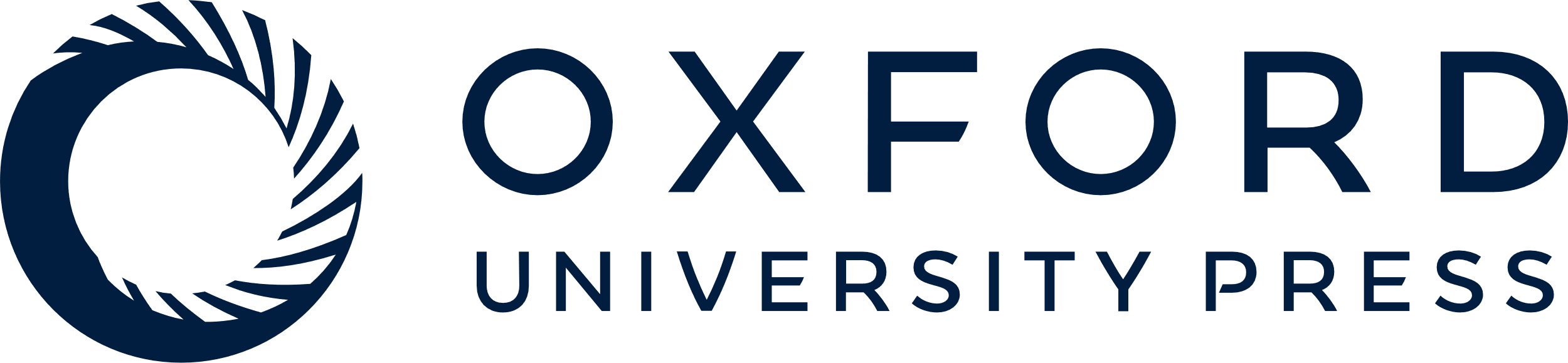 [Speaker Notes: Figure 2. Mean RT as a function of congruity and comparison. Error bars depict one standard error of mean.


Unless provided in the caption above, the following copyright applies to the content of this slide: © The Author 2007. Published by Oxford University Press. All rights reserved. For permissions, please e-mail: journals.permissions@oxfordjournals.org]